ΑΣΚΗΣΗ 9
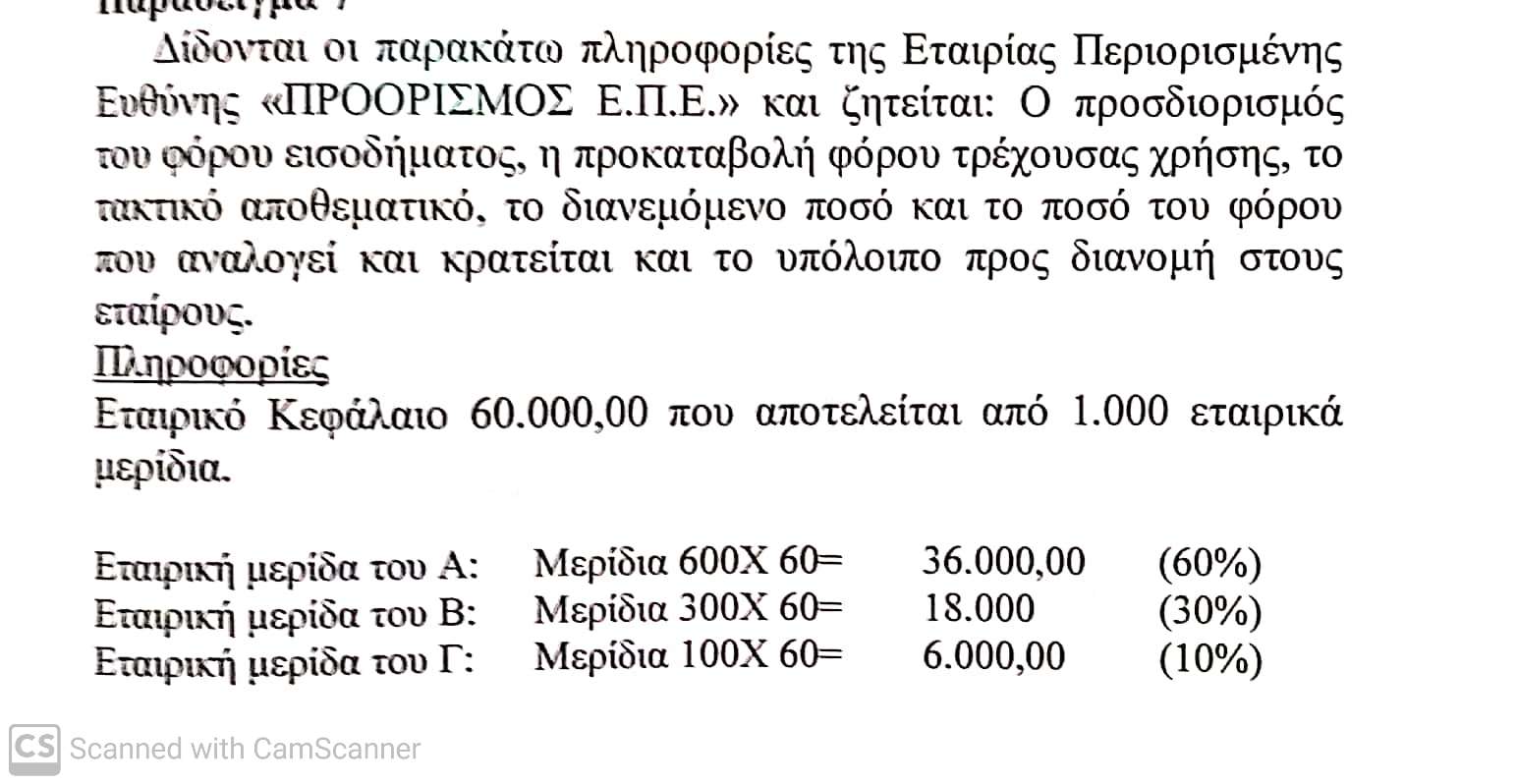 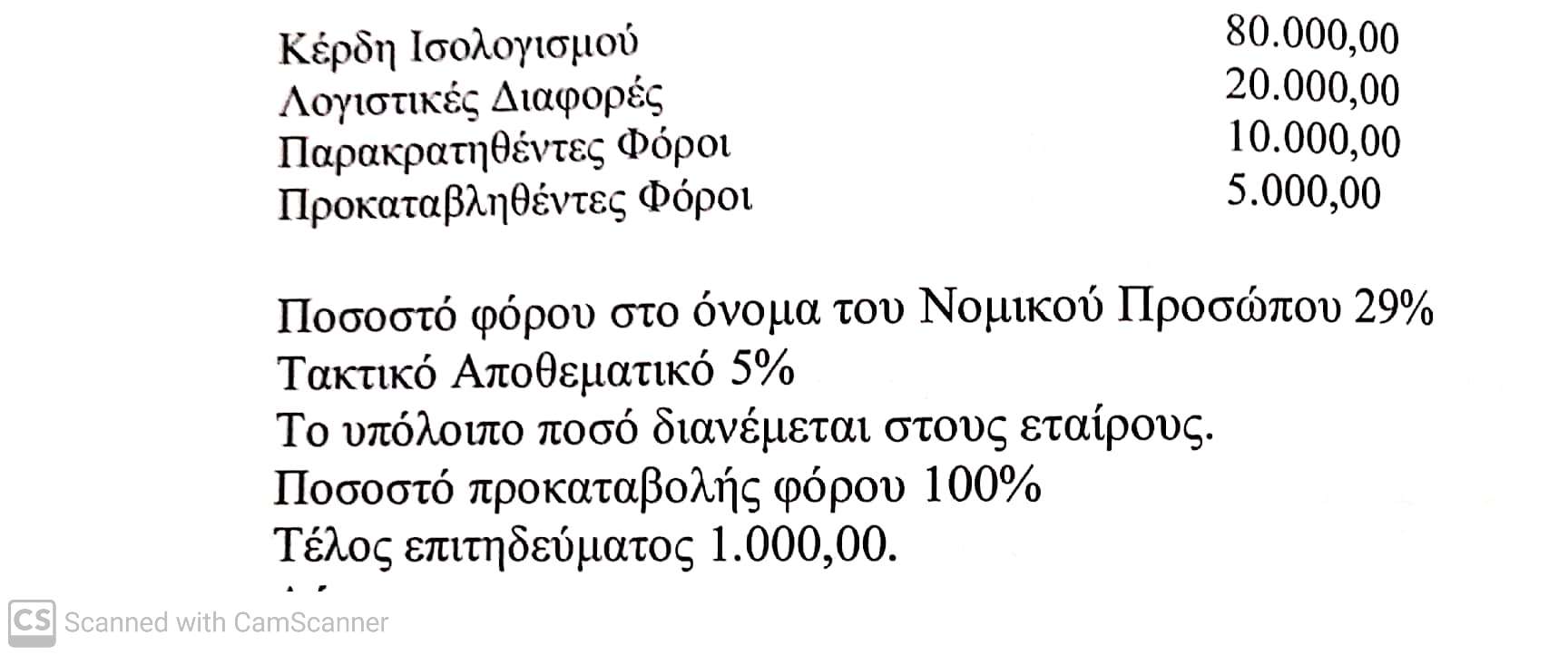 ΛΥΣΗ
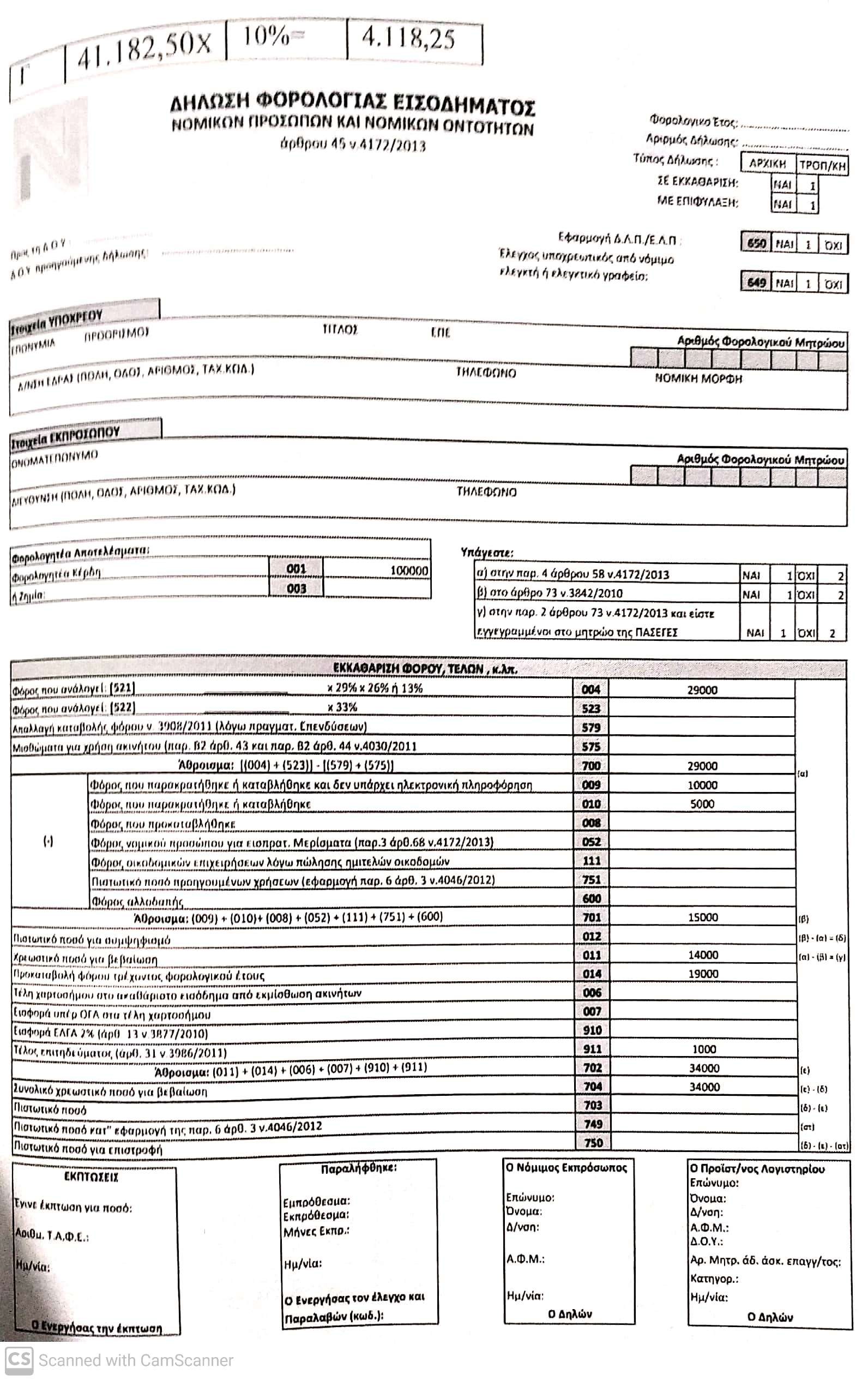 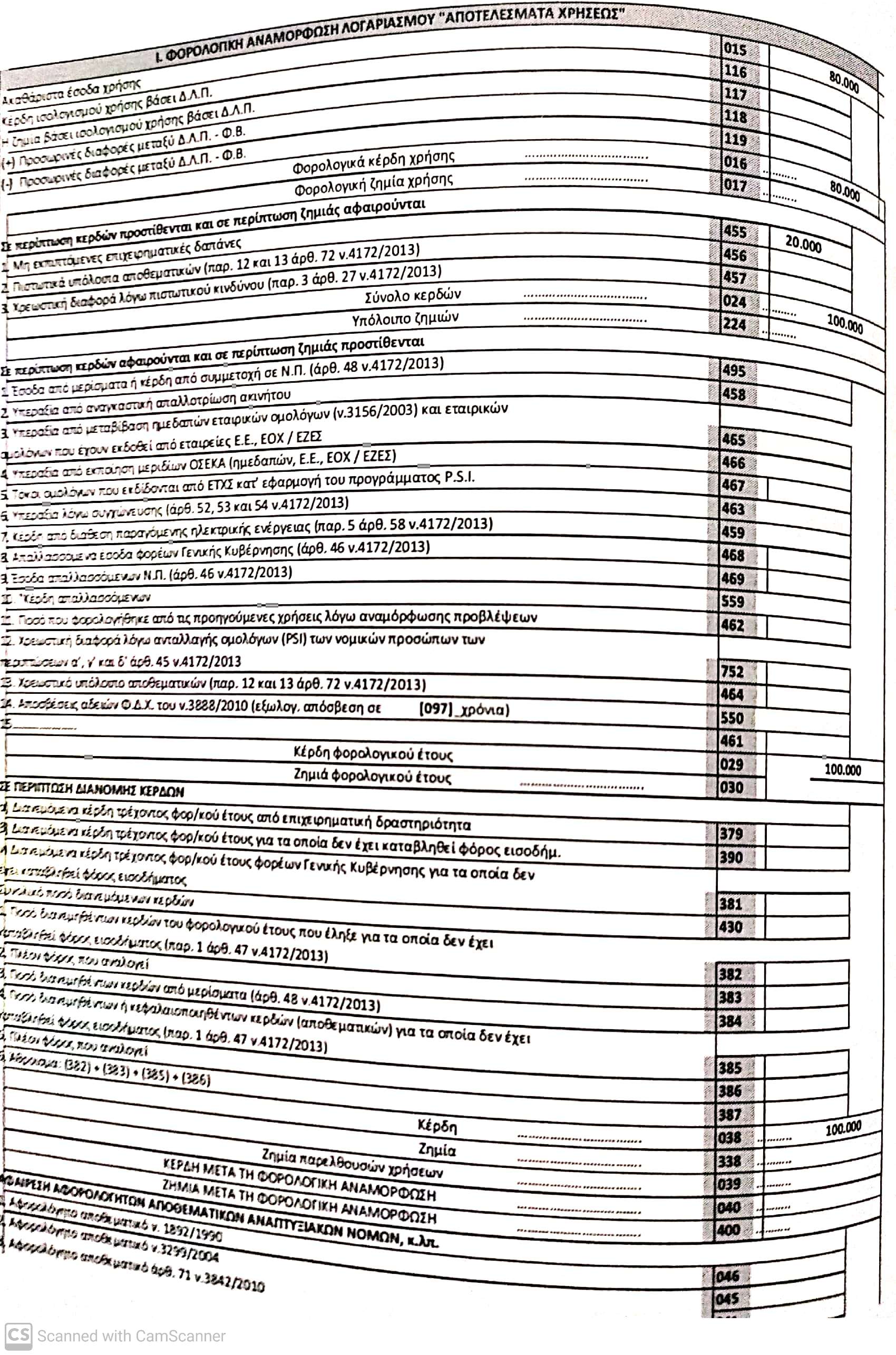 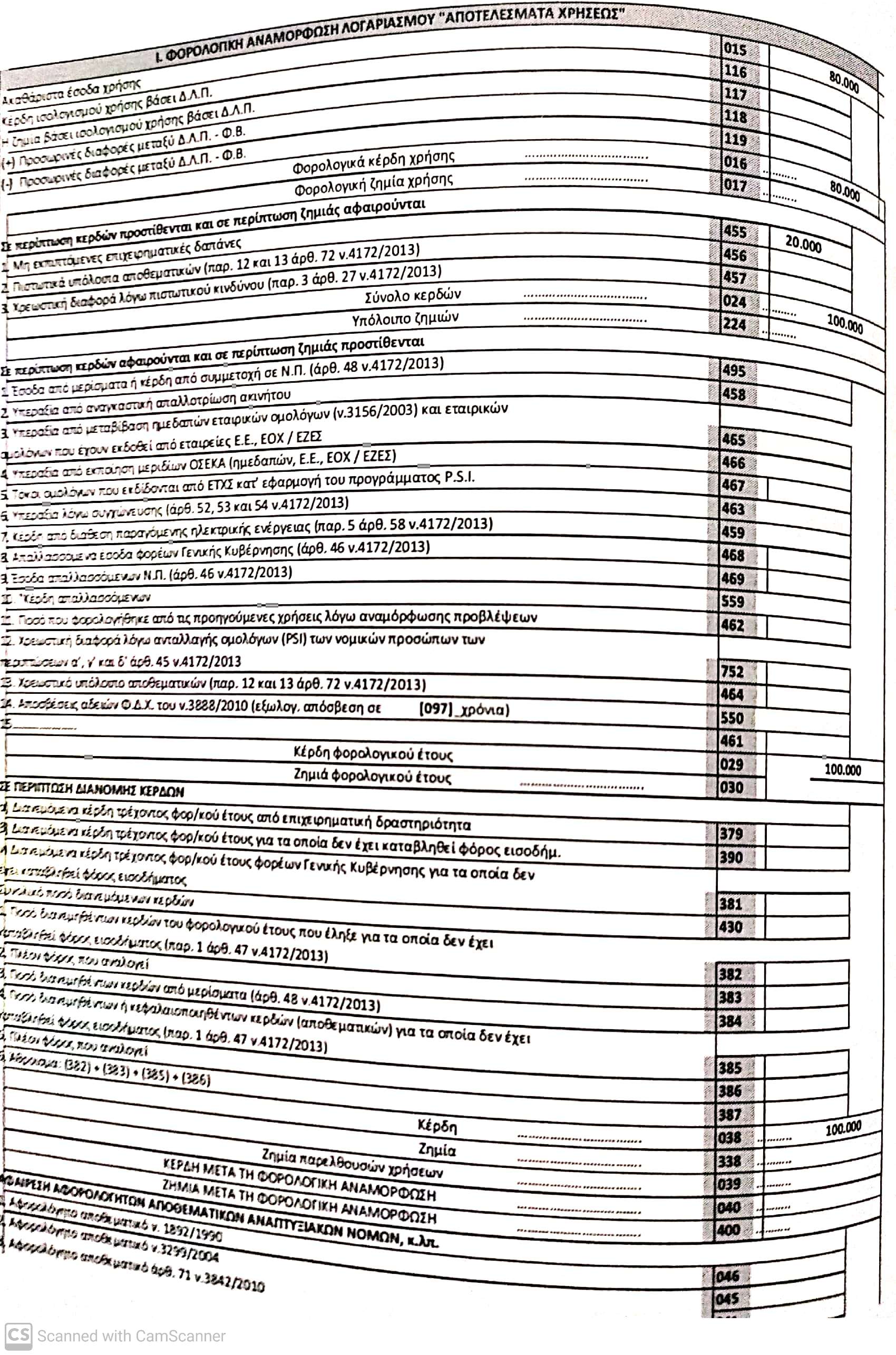 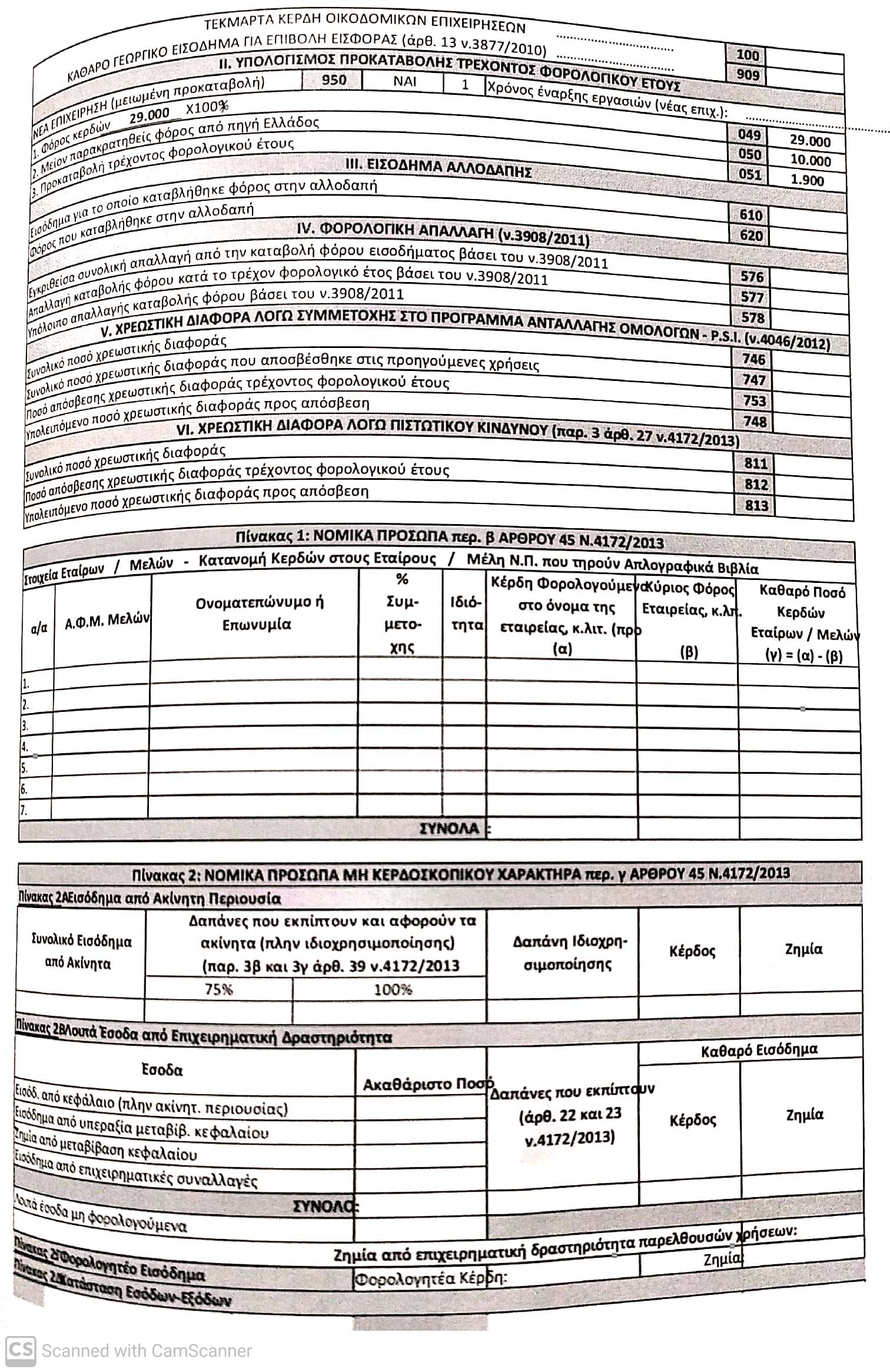 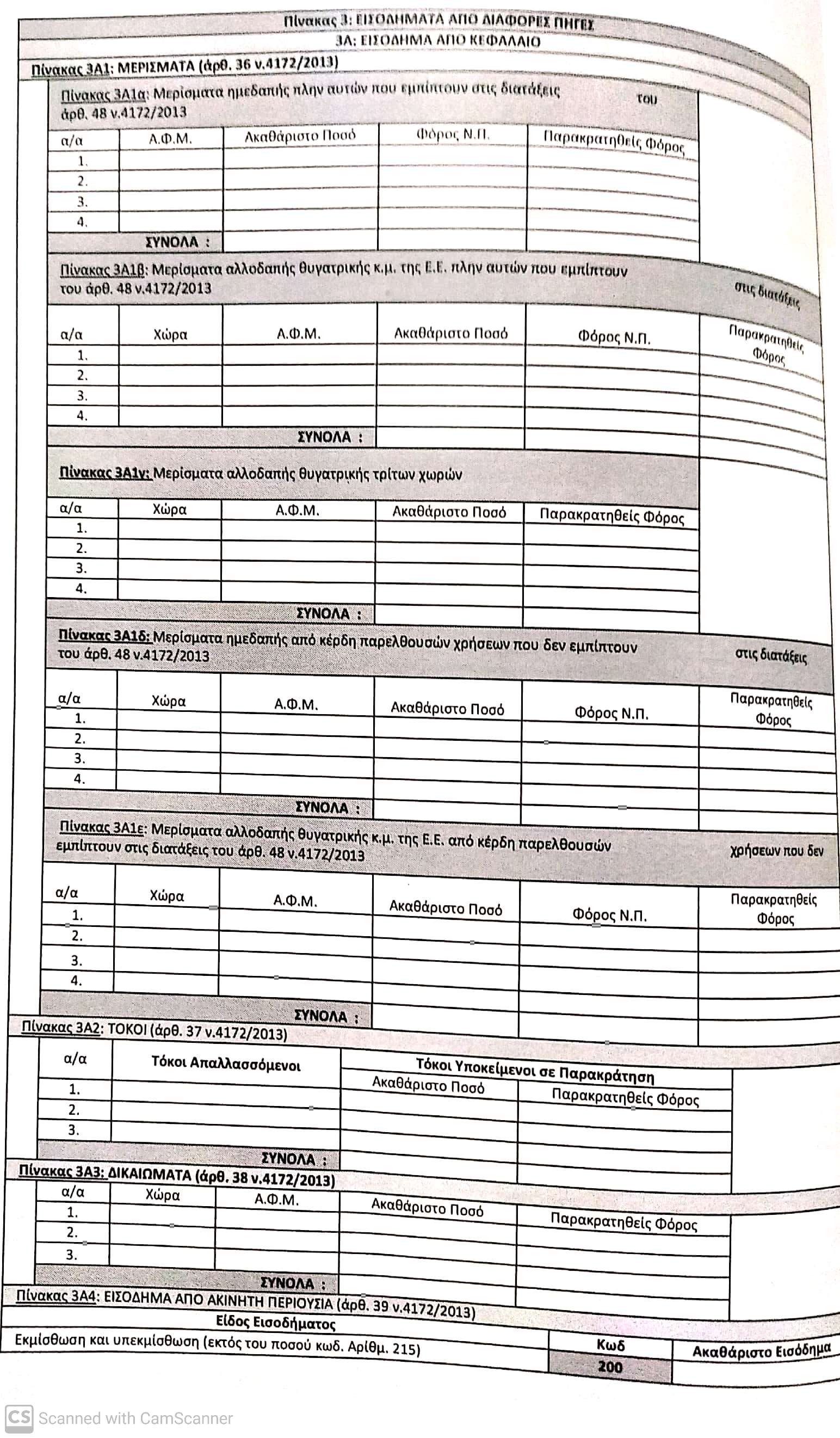 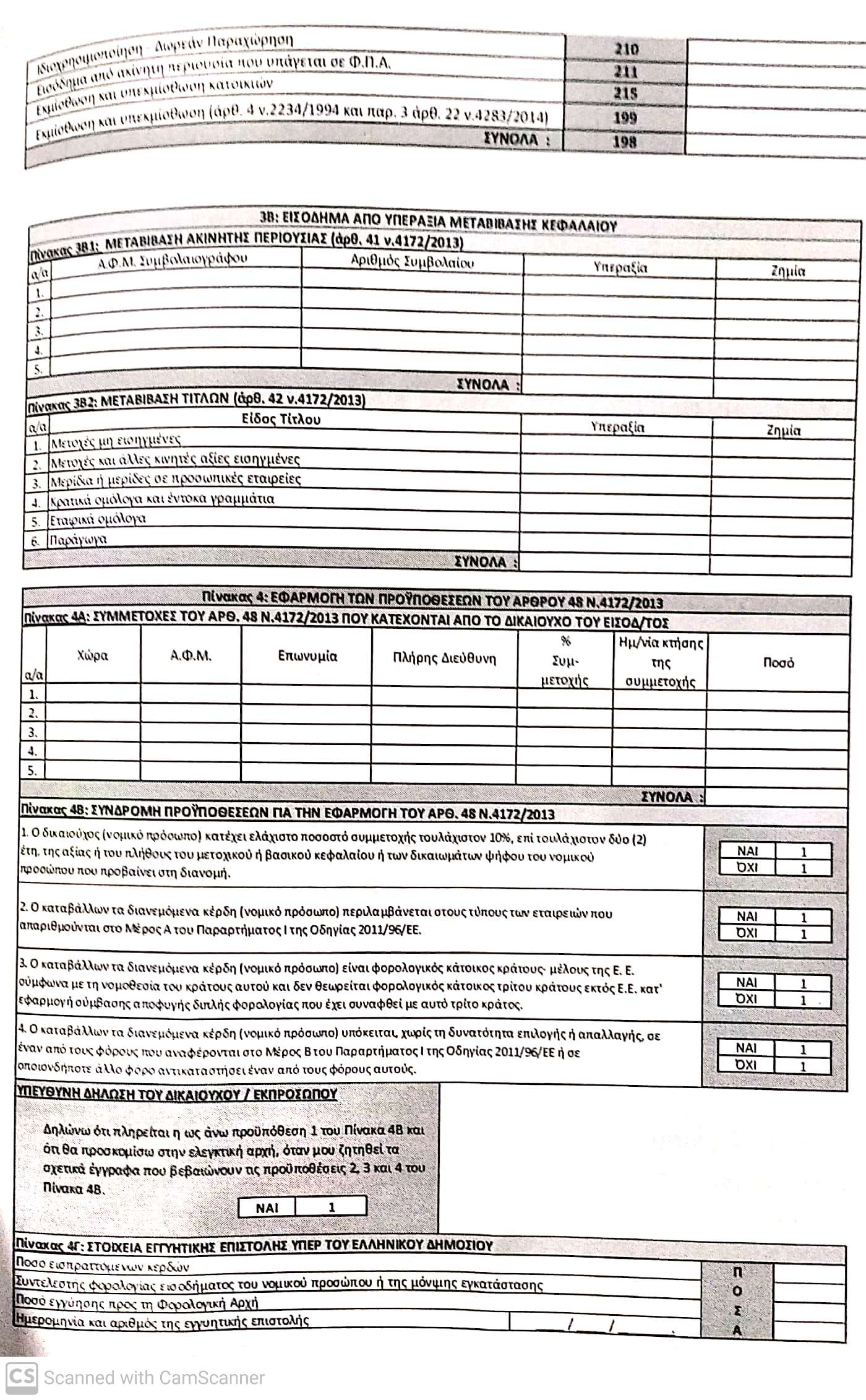